What is God saying to us through this pandemic?
Fairfield Church
29th March 2020
What is God saying to us through this pandemic?
Introduction

Even asking this question is a statement of faith
Many of our usual distractions have been taken away
Many of our assumptions about the future are being questioned
What is God saying to us through this pandemic?
Outline

Punishment	God is just
Perspective	God is good
Protection	God is with us
Punishment
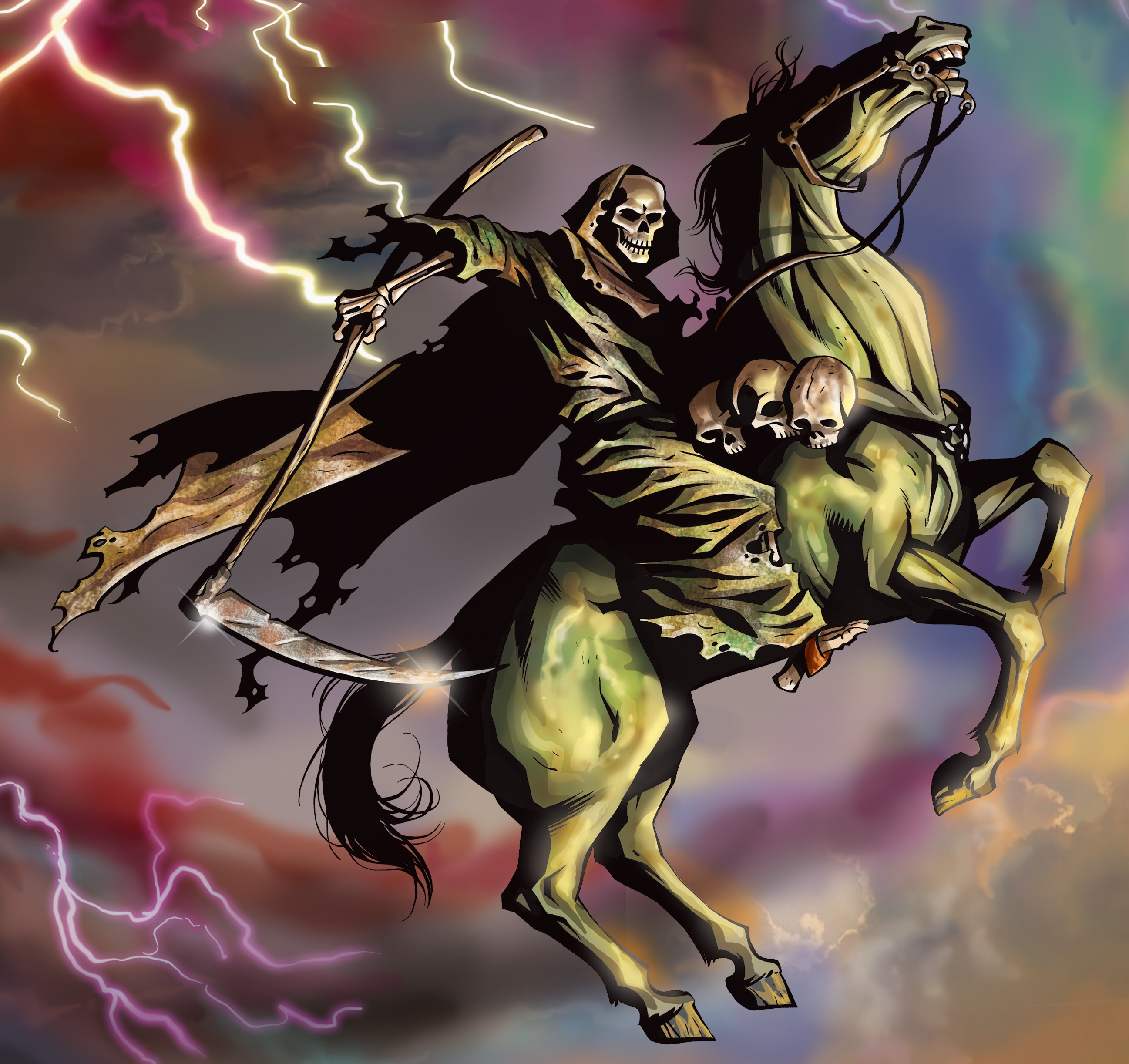 God’s Judgment?
We deserve it
As humankind; as rich ‘northerners’; as British; as ‘western’ Christians;      as individual sinners
Decisions/actions have consequences
But this is a warning rather than a punishment - signs that God will one day judge the whole earth
Luke 21:11, 25-28, 36
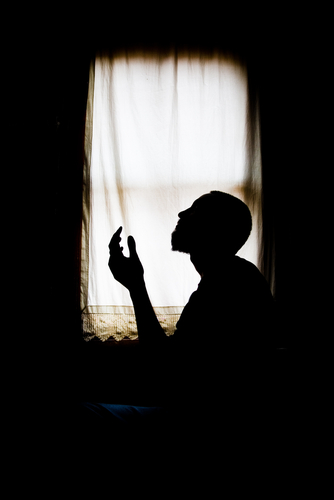 Punishment?
“Go, my people, enter your rooms                                         and shut the doors behind you; hide yourselves for a little while until his wrath has passed by.”
Isaiah 26:20

Pray in secret – your Father hears
https://www.crosswalk.com/faith/spiritual-life/is-isaiah-2620-about-a-quarantine.html
Punishment?
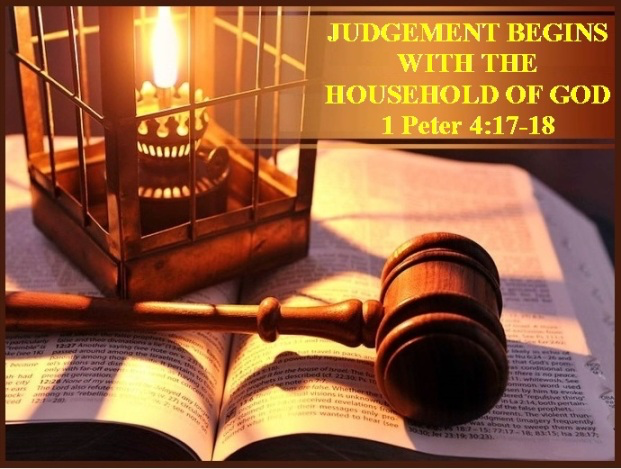 “When I shut up the heavens so that there is no rain, or command locusts to devour the land or send a plague among my people, if my people, who are called by my name, will humble themselves and pray and seek my face and turn from their wicked ways, then I will hear from heaven, and I will forgive their sin and will heal their land.” 
                                       2 Chronicles 7:13-14

Humble ourselves, 
Pray and seek God’s face
Turn from wicked ways
And consider Hebrews 12:7-13
Punishment?     God is just
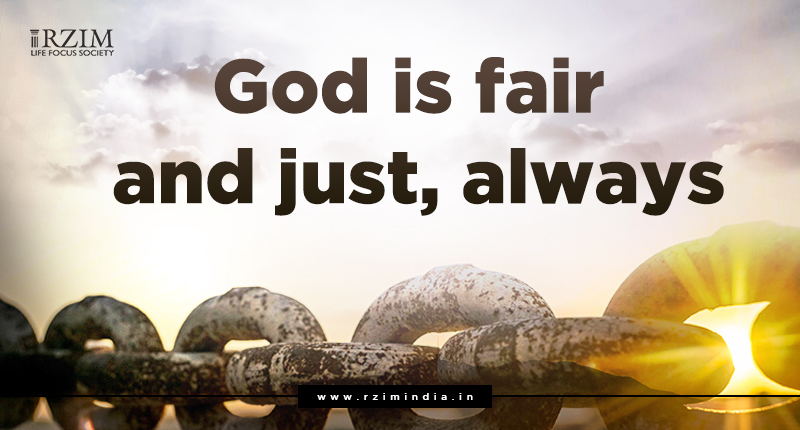 Genesis 18:25
Psalm 50:6
Psalm 103:6
Isaiah 30:18
Zephaniah 3:5
Luke 18:7
John 5:30
Romans 2:2, 
Romans 2:14-16
2 Thess 1:6
Hebrews 1:8
Perspective
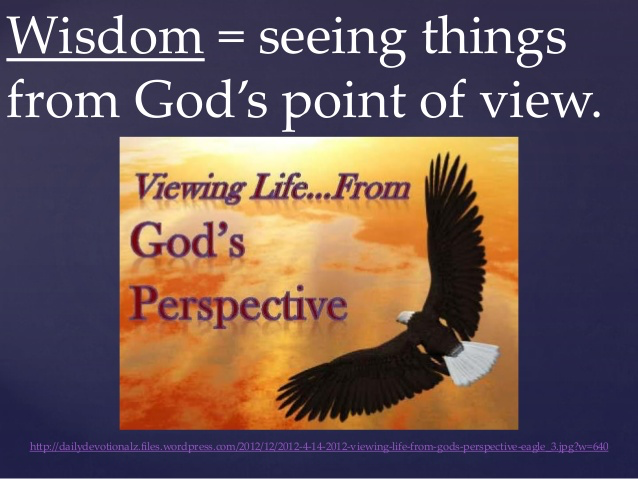 What really matters?
Relationship with God
Forgiveness of sins
Fellowship, family, friends - Relationship between people
Relationship with God’s creation
‘We’ over ‘I’ – selfishness is  ‘sin’ again!(But ‘GoodSam’ is indeed good)
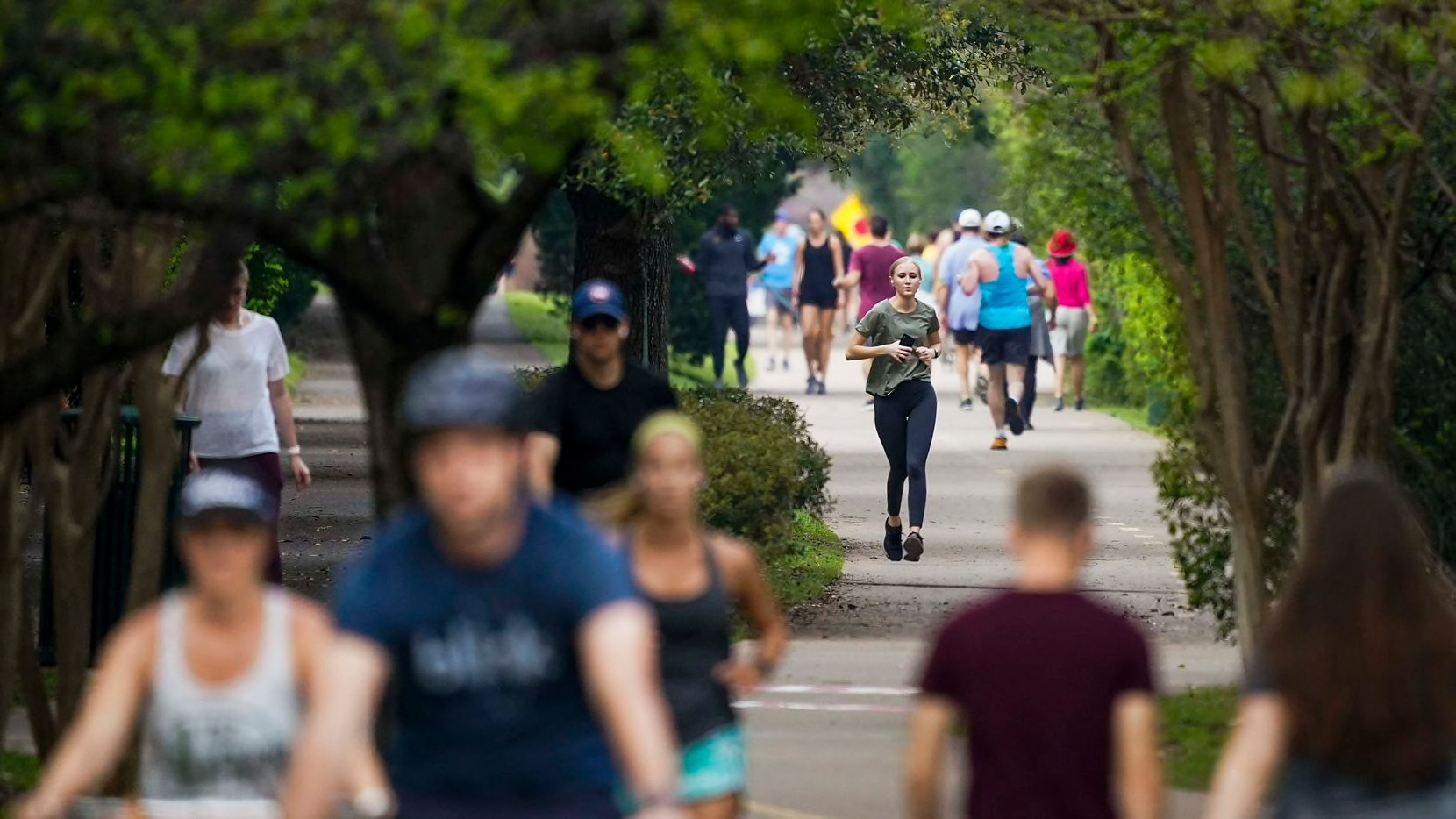 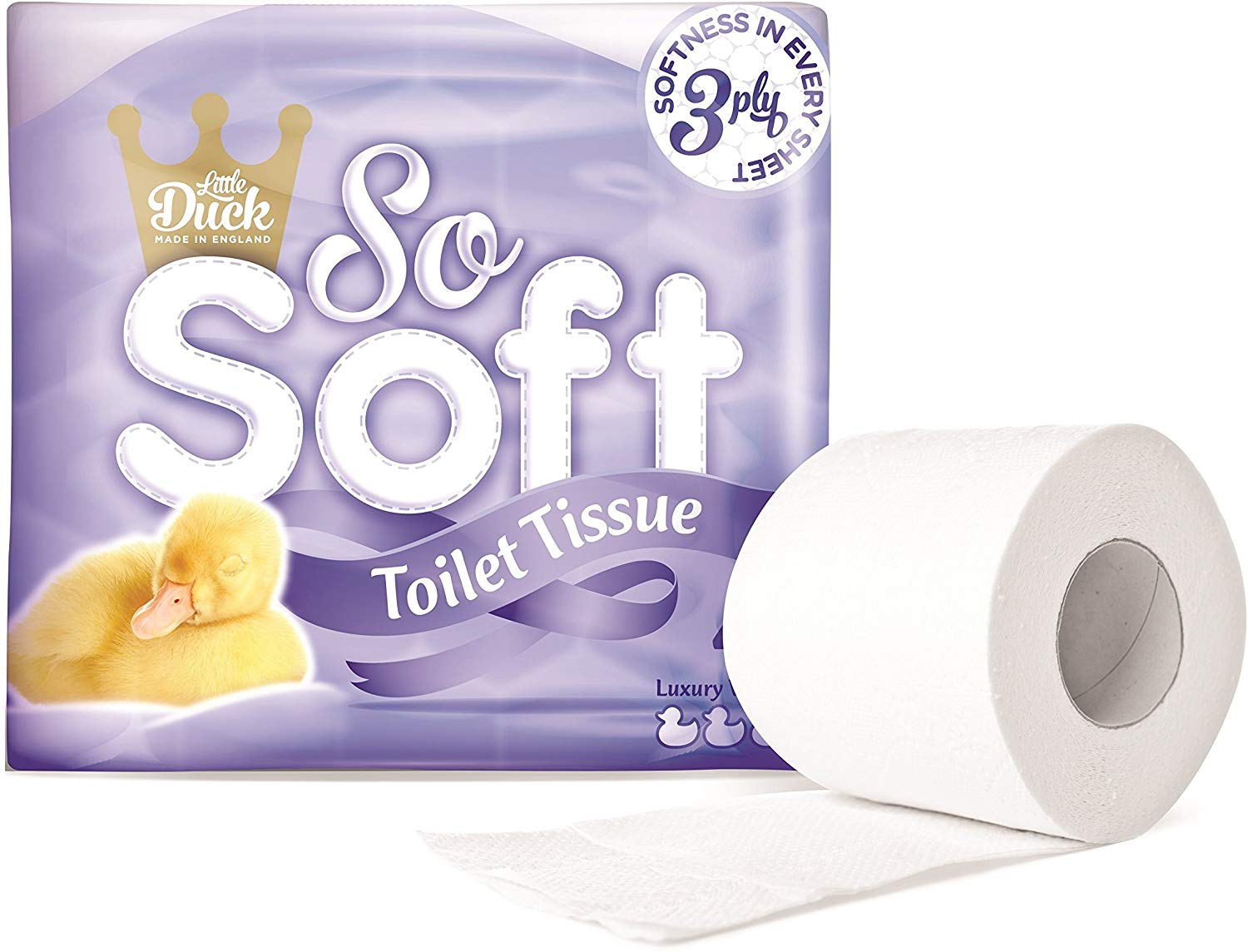 Relationship with God’s creation
Feb 10 -25th 2019 and 2020Nitrogen Dioxide levels
Eternal Perspective – we have a Hope!
Everyone faces death and judgment
Luke 21:35-36
Heb 9:27    Just as people are destined to die once, and after that to face judgment,… 
But for us…
John 3:16
Romans 8:1
Romans 10: 9-13
1 Corinthians 15 :54-57
1 Thess 5:10
Heb 9:28 …so Christ was sacrificed once to take away the sins of many; and he will appear a second time to bring salvation to those who are waiting for him.
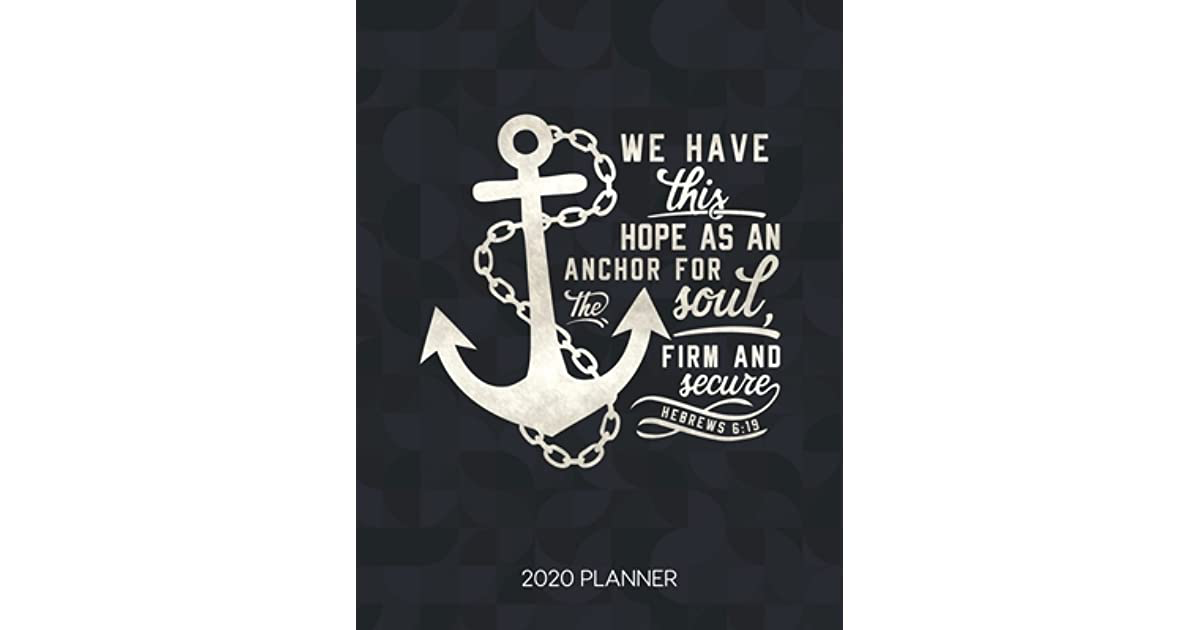 Perspective – God is good
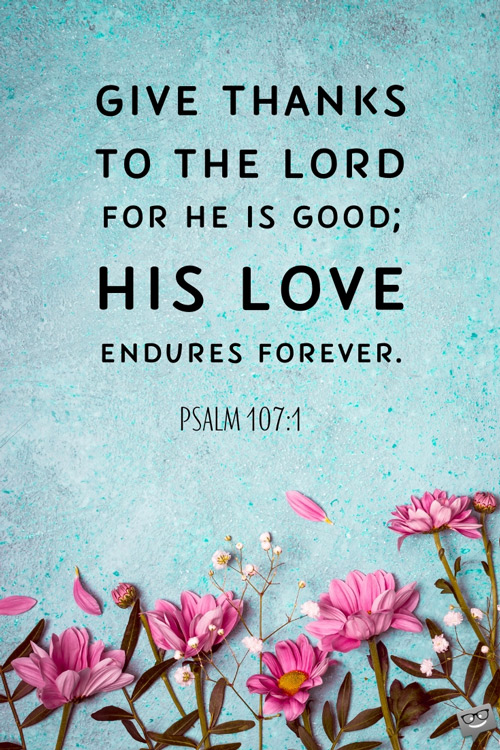 Psalms 25:8,  34:8,  84:11, 85:12,  100:5,  106:1,  107:1,  118:1,  135:3,  136:1,  145:9… The Lord is good to all; he has compassion on all he has made. 
Ezra 3:11,  Jere 33:11,  Lam 3:25, Nahum 1:7, 
Mark 10:18 
Romans 8:28, 12:2,  Phil 2:13
1 Tim 4:4
1 Peter 2:3
Protection – God’s amazing promises to us
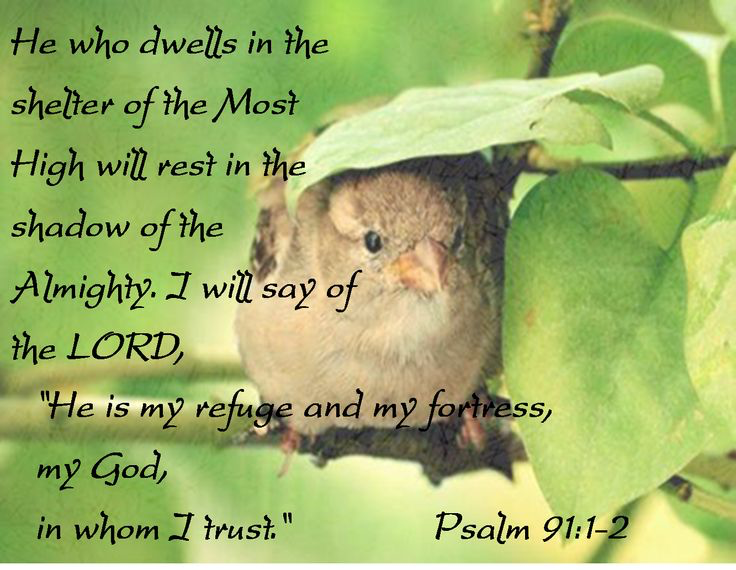 Psalm 91 God is..
…our shelter, protector, refuge, fortress, saviour, shield, dwelling, deliverer.

Protecting us from…
Snares, pestilence, night terrors, violent attack, plague, disasters, dangers

But consider Luke 21:16-19
Protection – God’s amazing promises to us
God says,
“Because they love me, I will rescue them; I will protect them, for they acknowledge my name. 
They will call on me, and I will answer them; I will be with them in trouble,   I will deliver them and honour them. 
With long life I will satisfy them and show them my salvation.”

Psalm 91:14-16 (written in plural)
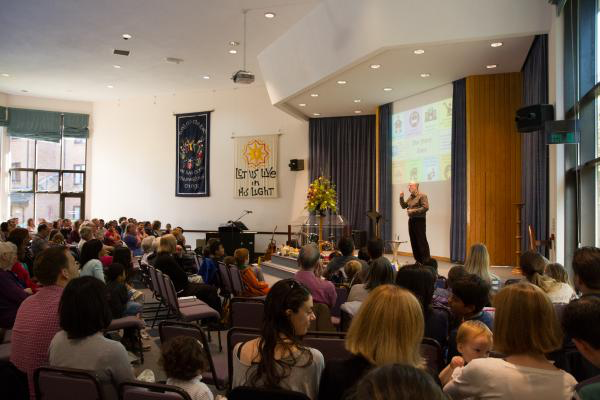 Protection – God is with us
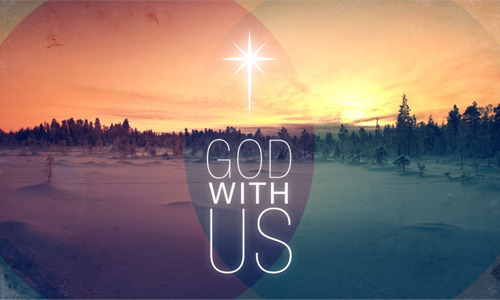 Matt 28:30
Joshua 1:9
Psalm 46:11
Psalm 91:9-10
Psalm 139:7-10
Matt 1:23
Luke 7:16
John 10:28, 15:4, 17:23
Romans 8:38-39
Ephes 2:6
Hebrews 4:16
James 4:8
Protection – God’s amazing promises to us
God says,
“Because they love me, I will rescue them; I will protect them, for they acknowledge my name. 
They will call on me, and I will answer them; I will be with them in trouble,   I will deliver them and honour them. 
With long life I will satisfy them and show them my salvation.”

Psalm 91:14-16 (written in plural)
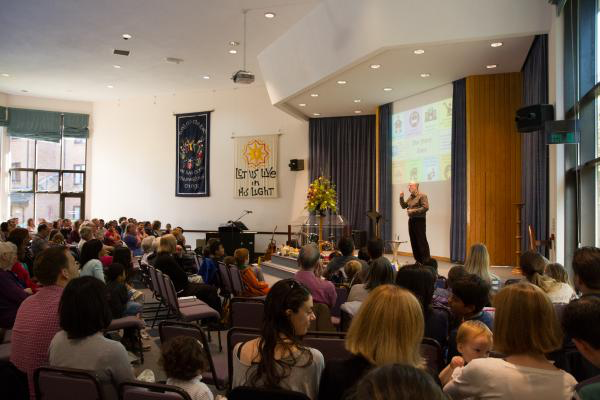